Top 10 Länder nach Anzahl neuer Fälle in den letzten 7 Tagen
9.063.264 Fälle
    471.681 Verstorbene
Quelle: ECDC, Stand 23.06.2020
[Speaker Notes: Trend: Anzahl neue Fälle der letzten 7d im Vergleich zur Anzahl neuer Fälle der Vorwoche]
7-Tages-Inzidenz pro 100.000 Einwohner
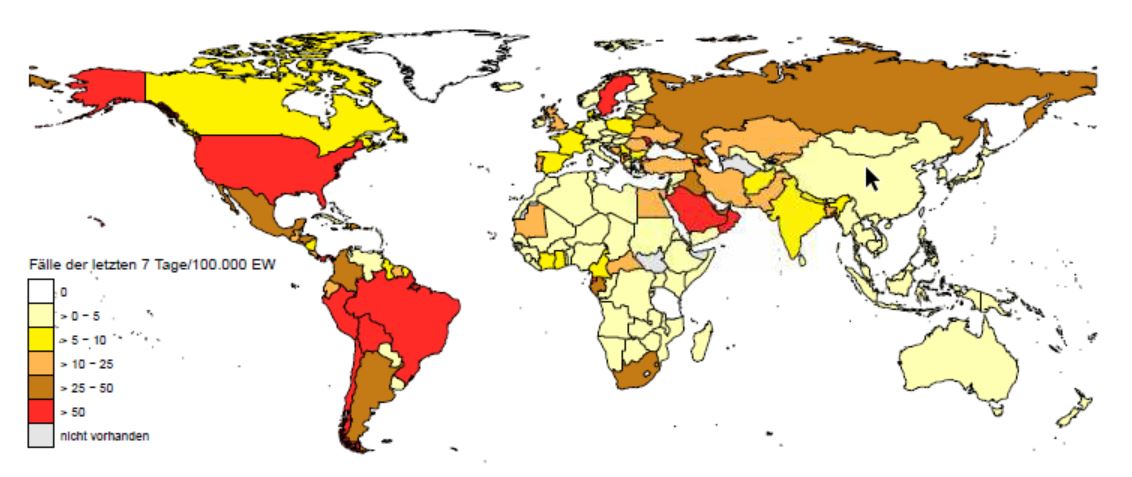 Quelle: ECDC, Stand: 23.06.2020
[Speaker Notes: World_incidence]
Veränderung der 7-Tages-Inzidenz zur vorherigen 7-Tages-Inzidenz, pro 100.000 Einwohner
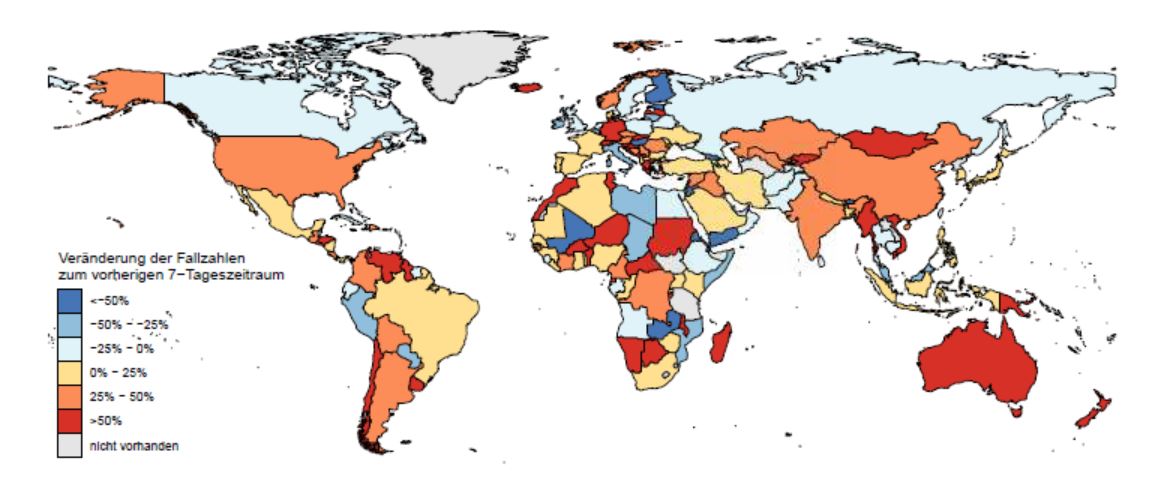 Quelle: ECDC, Stand: 23.06.2020
[Speaker Notes: World_change]
Länder mit über 70.000 neuen COVID-19 Fällen in den letzten 7 Tagen
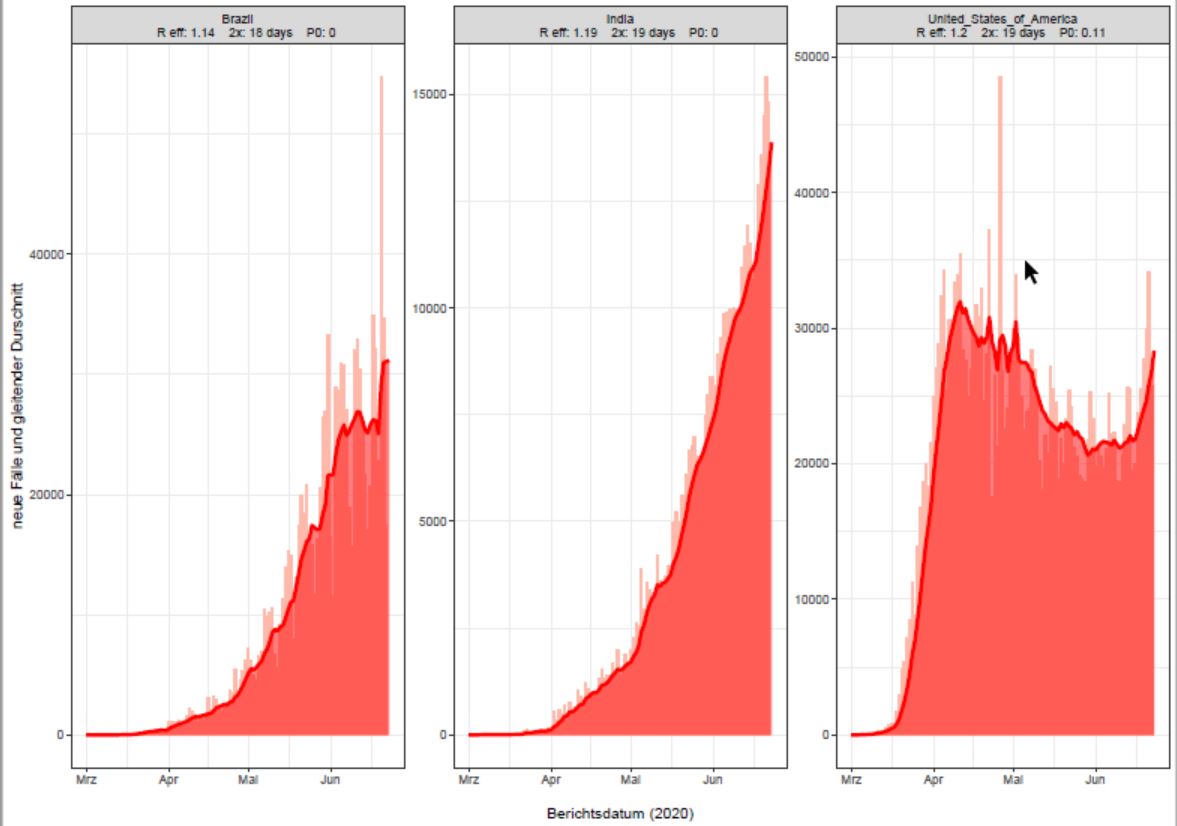 Quelle: ECDC, Stand: 23.06.2020
[Speaker Notes: daily_7dmovingaverage_above70000]
Länder mit 7.000 – 70.000 neuen COVID-19 Fällen in den letzten 7 Tagen
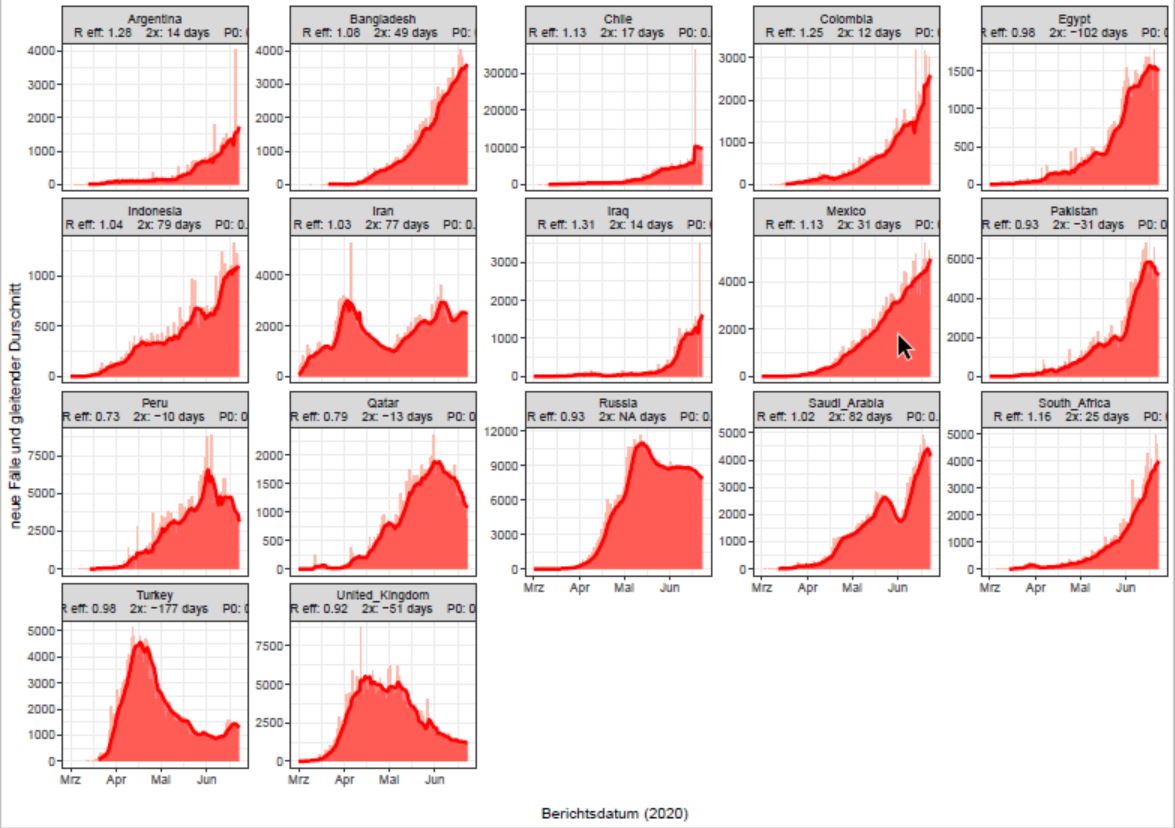 Quelle: ECDC, Stand: 23.06.2020
[Speaker Notes: daily_7dmovingaverage_above7000]
Länder mit 700-7.000 neuen COVID-19 Fällen in den letzten 7 Tagen
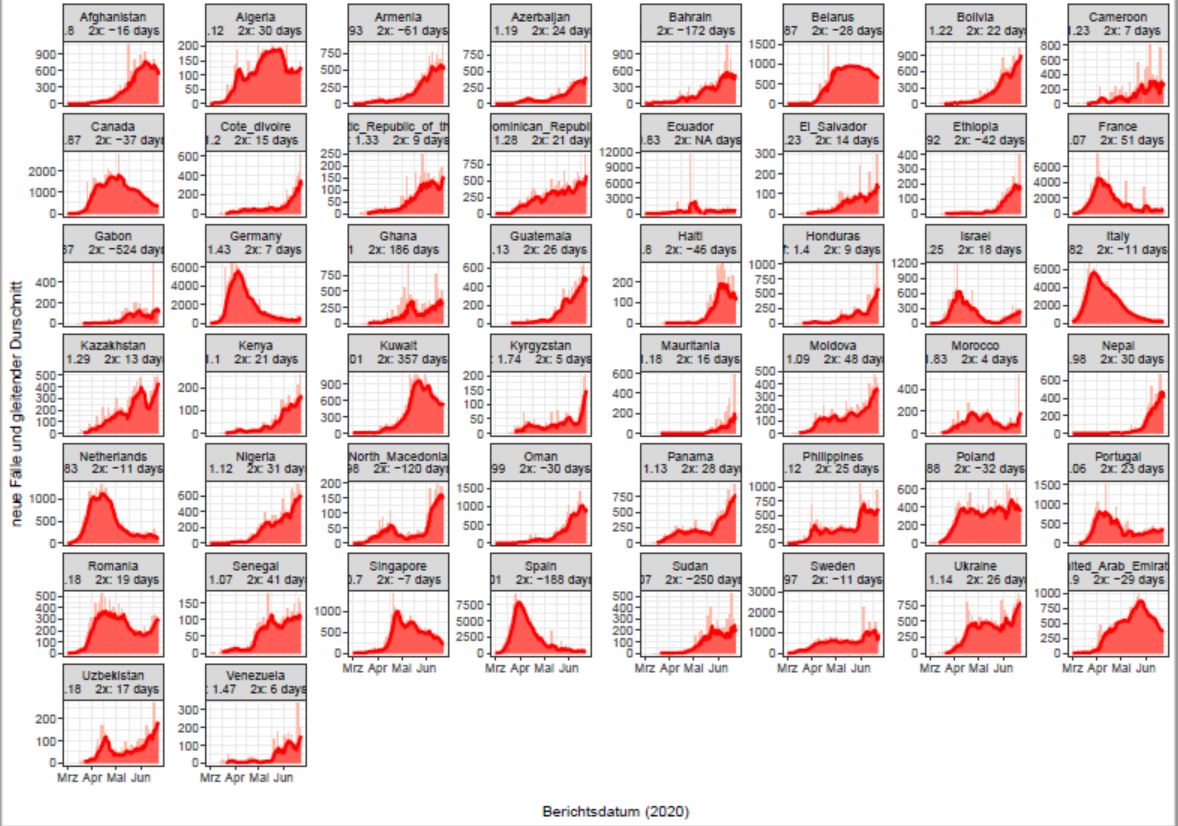 Quelle: ECDC, Stand: 23.06.2020
[Speaker Notes: daily_7dmovingaverage_above700]
Hintergrund
R eff. Trend für Länder mit über 70.000  Fällen in den letzten 7T
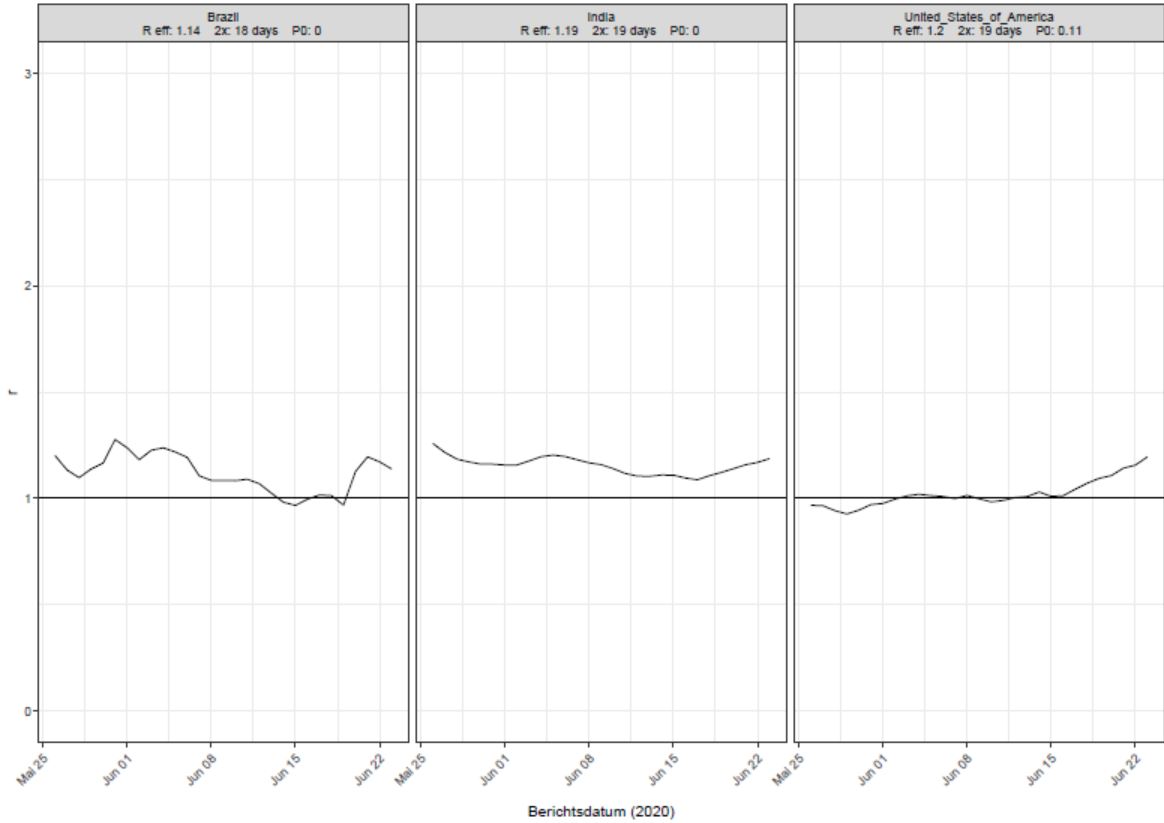 Quelle: ECDC, Stand: 23.06.2020
[Speaker Notes: r_above70000]
R eff. Trend für Länder mit 7.000-70.000  Fällen in den letzten 7T
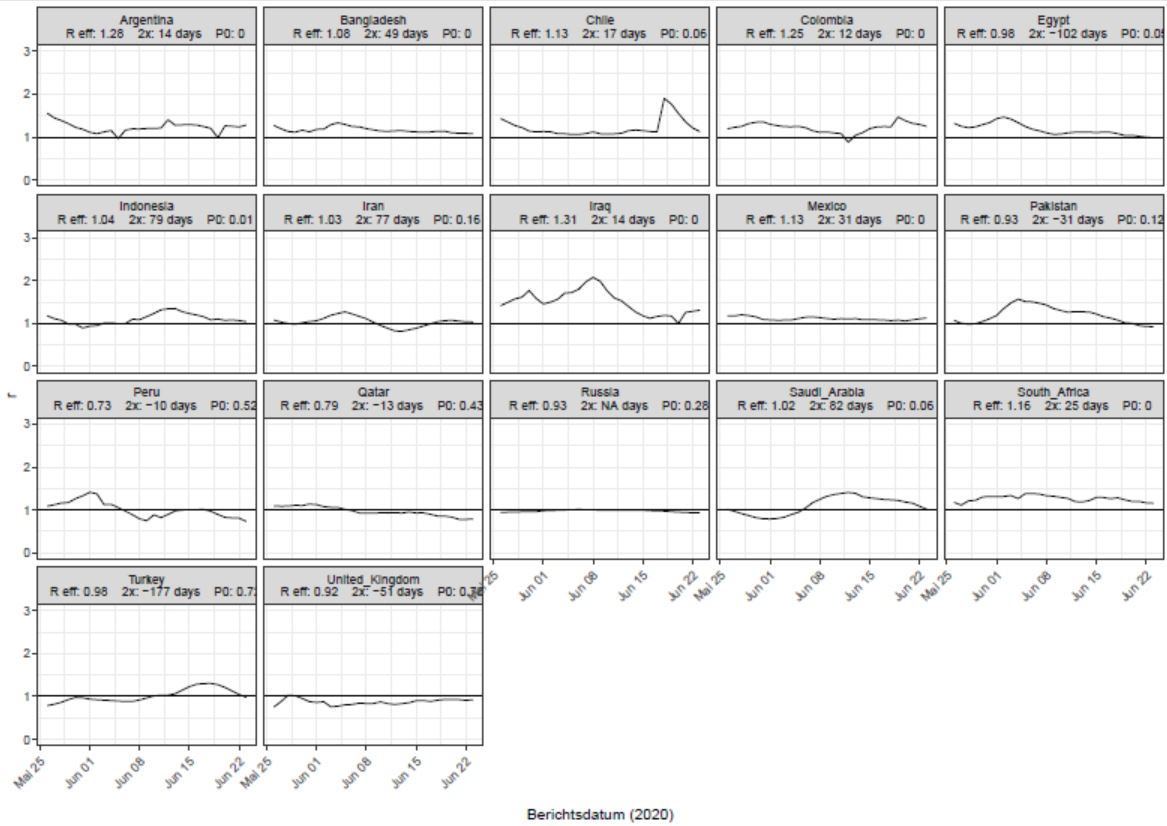 Quelle: ECDC, Stand: 23.06.2020
[Speaker Notes: r_above7000]
R eff. Trend für Länder mit 700 - 7.000 Fällen in den letzten 7 Tagen
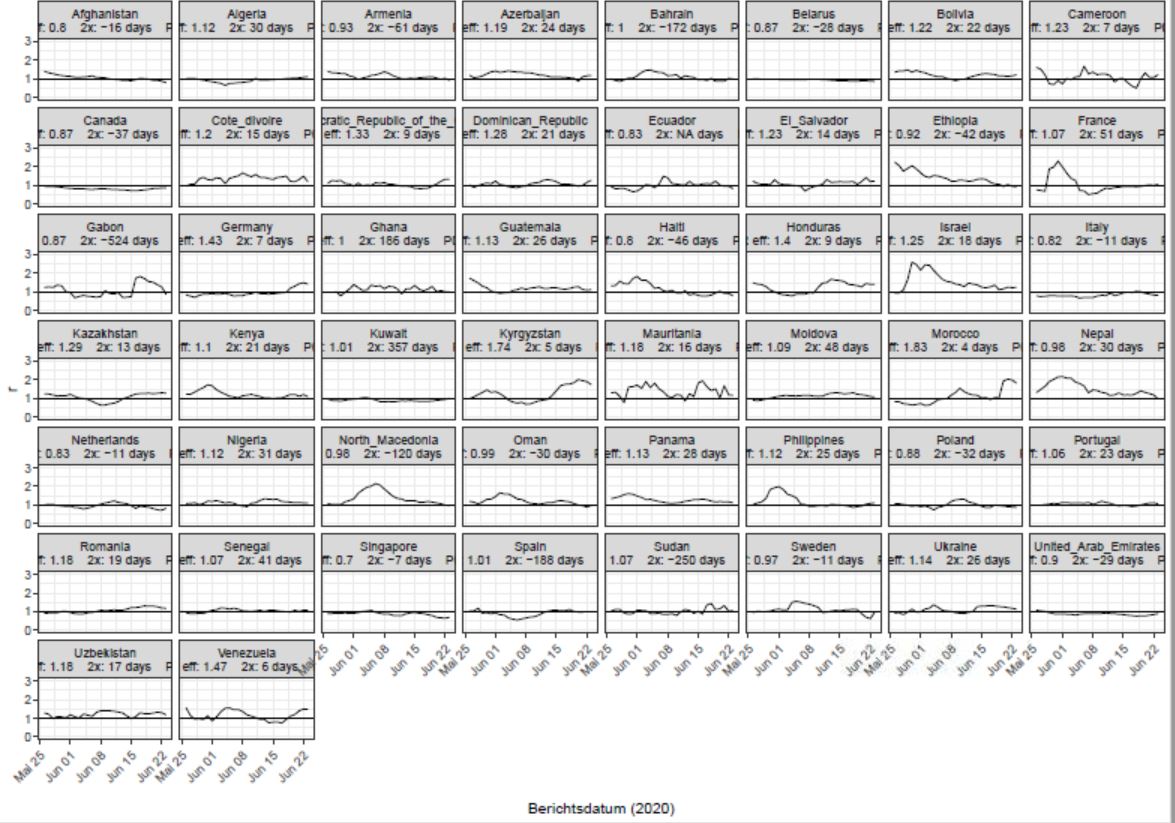 Quelle: ECDC, Stand 23.06.2020
[Speaker Notes: R_above700]